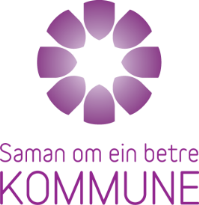 Gardermoen 30.10.2013
God praksis – strategisk historiefortelling og organisasjonskultur
- Stavanger kommunes nærværsprosjekt, deltager i KRD sitt program «Saman om ein betre kommune».
[Speaker Notes: Presentasjon av prosjektleder Anita Midtun]
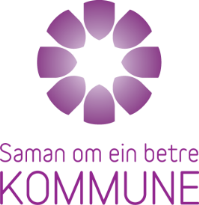 Begynnelsen
Politikerne har siden inngåelsen av IA- avtalen i 2001 fulgt  utviklingen av  Stavanger kommune sitt sykefravær nøye.
God praksis har sin opprinnelse i budsjettbehandlingen fra 2010
Vedtaket i bystyret var startskuddet til å utvikle en ny måte å tenke på i forhold til sykefravær.
[Speaker Notes: Et høyt sykefravær får økonomiske konsekvenser, svekker kvaliteten på tjenesten og kan ha negative effekter i forhold til omdømme og muligheter i forhold til rekruttering og kompetanse. Så også i Stavanger kommune. Utfordringene i kommunene er høyere enn i andre sektorer og slik var det også i Stavanger under inngåelsen av IA-avtalen i 2001. Politikerne i Stavanger har fulgt utviklingen i sykefraværet nøye og bystyrevedtaket fra 2010 ble selve startskuddet for nærværsprosjektet «God praksis».]
Forankring:
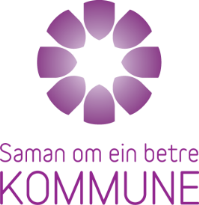 Bystyrevedtak 2010: «Stavanger kommunes ansatte er vår viktigste ressurs. Redusert sykefravær er et viktig mål.
I Handlings- og økonomiplanen 2011-2014 følges dette opp: «For å øke organisasjonens kunnskap om hvilke betingelser og tiltak som gir høyt nærvær har rådmannen startet prosjektet «God praksis». Gjennom prosjektet er det ønskelig å avdekke og videreformidle felles verktøy og tiltak som implementeres i organisasjonen.
I 2012 blir Stavanger kommune med i utviklingsprogrammet «Saman om ein betre kommune».
[Speaker Notes: I bystyrets vedtak ble det slått fast at «Stavanger kommunes ansatte er vår viktigste ressurs». Rådmannen startet nærværsprosjektet «God praksis» for å avdekke og videreformidle felles verktøy og tiltak som skulle implementeres i organisasjonen.
I 2012 blir Stavanger kommune tatt opp i «Saman om ein betre kommune» med programmet «God praksis». Gjennom programmets mål innenfor tema sykefravær vil en målrettet jobbe for å etablere en nærværskultur.]
Utfordringer og innsatsområder
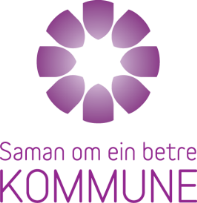 Forebygging
HMS arbeid – innsats ift 
enkeltpersoner og ulike grupper
Presentasjon |  2010
Oppfølging
Rutiner for oppfølging 
av sykmeldte /tilrettelegging
 samarbeid m/NAV og legene
Utvikling av  
organisasjonskultur 
nærvær og kvalitet 
Trivsel – mestring – forpliktelse

KULTURBYGGING
Stavanger kommunes nærværsprosjekt
God praksis
[Speaker Notes: Systematisk HMS arbeid med fokus på forebygging, oppfølging av den enkelte og arbeid med organisasjonskulturen, forankret i linja, utgjør grunnstammen i vårt sykefraværsarbeid.
Vi mener det er nødvendig at lederne fokuserer på alle disse områdene samtidig, men i nærværsprosjektet «God praksis» er det særlig utvikling av organisasjonskulturen som er i fokus.]
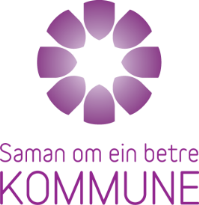 Organisasjonskultur
Organisasjonskultur blir ofte beskrevet som «Hvordan vi gjør tingene her hos oss». 
Organisasjonskulturen omfatter de selvinnlysende reglene som aldri er blitt formulert, vaneløsningene.
Med definisjonen «Organisasjonskultur er de sett av felles delte normer, verdier og virkelighetsoppfatninger som utvikler seg i en organisasjon når menneskene handler med hverandre og omgivelsene» så kan det tolkes dithen at en vesentlig del av kulturen er overlevert erfaring.
[Speaker Notes: I Stavanger kommune er det svært mange dyktige ledere og ansatte som sitter med mye viktig erfaring som kan og bør deles. Mye av dette er såkalt «taus kunnskap», eller erfaringskunnskap, som en med fordel bør løfte opp og fram. Dette ønsker vi i Stavanger kommune å synliggjøre gjennom nærværsprosjektet «God praksis». Tverrfaglig erfaringsdeling.]
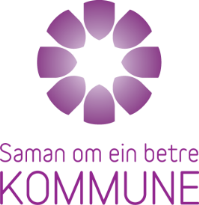 Kultur for nærvær og kvalitet
Stavanger kommune skal ha et sykefravær på seks prosent eller under og «God praksis» er et nærværsprosjekt som skal bidra til å understøtte kommunens overordnede HMS mål og sikre god tjenesteleveranse.
«God praksis» vil bidra til at kommunen vil kunne nå sine overordnede mål ved å fremme nærvær på arbeidsplassen, forebygge sykefravær og dermed sikre kvalitet på tjenesten.
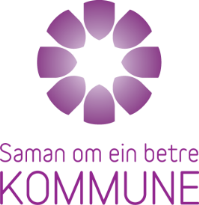 Kunnskapsformidling gjennom fortellinger
«God praksis» bygger på at det allerede blir gjort mye bra nærværsarbeid i virksomhetene. 
Vi vet at mange ledere sitter inne med gode historier som kan gi inspirasjon til andre. 
Vi vil synliggjøre dette ved å legge til rette for at vi får dele de gode historiene om hva vi får til. 
Gjennom prosjektet ønsker vi å bistå ledere i å utvikle historier som kan brukes som lederverktøy
[Speaker Notes: Historier skaper energi, gir retning og mening. 
Ved å utvikle den strategisk forankrede fortellingen om din virksomhet får du et nyttig kommunikasjonsverktøy som bidrar til gjennomslag.]
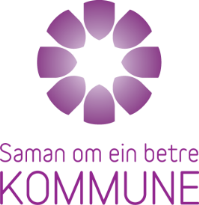 Historiene i «God praksis»
Er ment å:

Vekke engasjement og begeistring
Inspirere
Gi retning
Motivere
Være autentiske
Gi kraft og energi
Være et godt utgangspunkt for refleksjon
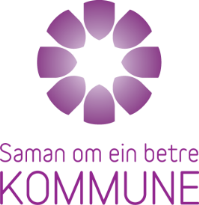 Løsningsfokusert tilnærming
«God praksis» har en løsningsfokusert tilnærming. Målet er å skape refleksjon over historier knyttet til hvilken atferd, aktiviteter, holdninger og rutiner som skaper de beste resultatene innen sykefravær og nærværsarbeid.
Utfordringen er å jobbe med holdninger og verdier og skape en kultur for nærvær og kvalitet. 
Det legges til rette for læring i organisasjonen, slik at kunnskap om nærværsfaktorer kan implementeres i organisasjonskulturen.
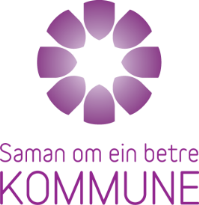 Teoretisk forankring
Stavanger kommune har brukt teoretikere som Boje (2008), Gabriel (2000), Eide (2007) og Grennes og Czarniawska (1998). 
Eide (2007) fremhever potensialet i å dele kunnskap, skape ny kunnskap og frigjøre den tause kunnskapen ved hjelp av historiefortelling i det daglige arbeidet. 
Fortellingene brukes til meningsdannelse og har stor påvirkningskraft når et komplekst budskap skal formidles på en enkel måte. 
Grennes mener det er viktig for organisasjoner å legge til rette for at taus kunnskap blir gjort tilgjengelig for refleksjon og brukes der den er relevant. 
Det er en kompetanse som ofte viser seg i praksis og i konkrete situasjoner man reflekterer rundt.
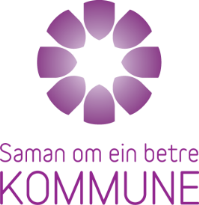 Historier blir skapt i fellesskap
I prosjektet ser vi den strategiske historien som en historie som skapes av medarbeiderne på en arbeidsplass i fellesskap.
Historien brukes som verktøy for refleksjon og diskusjon i seminarene. 
Metodikken er utviklet som et prosessverktøy for å løfte fram, dele og spre erfaringskunnskap (den tause kunnskapen) i en organisasjon.
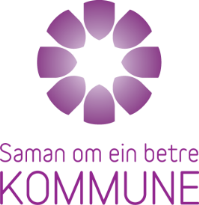 Beskrivelse av nærværsprosjektet
Løsningsfokusert tilnærming.
Tverrfaglig erfaringsoverføring – lære av de beste.

Hvordan:
En bydel om gangen
Tolv virksomheter med omlag 65 deltagere
Fem samlinger, starter med Kick off som gir anslag for metodikken.
En historieforteller til hver samling
Gruppearbeid etter hver samling
Ledere får tilbud om fire seminarer over en periode på seks måneder.
Deltakerne følges opp gjennom hele prosjektperioden.
Det foretas enqueter, målinger av nærvær og historieformidling på intranett.
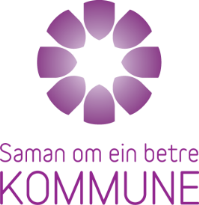 Prosjektets delmål
Virksomhetsområdene har ulike utfordringer og målkravene for sykefravær er derfor differensiert. Skoler<6%,barnehager<7,5%, sykehjem og hjemmebaserte tjenester<7,5%.
Det forutsettes at virksomhetene arbeider aktivt for å nå sine fastsatte målkrav. 
Dersom sykefraværet er høyere enn målkravet skal nærværet øke med 15% et år etter deltakelse i god praksis.
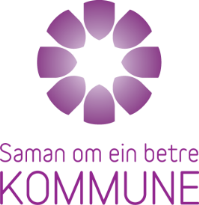 Prosjektets delmål
Virksomheter med et sykefravær innenfor målkravet ved prosjektstart skal fortsatt ha et sykefravær som tilfredsstiller målkravet ved endelig evaluering.
Virksomhetene får tilbud om bistand i nærværsarbeidet i prosjektperioden. 
Endelig evaluering i løpet av juni 2014.
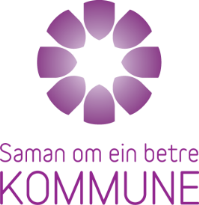 Halvveis
God og bred forankring er viktig. Prosjektgruppen består av rådgivere fra flere fagområder. Trepartssamarbeidet ivaretas

Pilot : Seks av ni virksomheter økte sitt nærvær.

Halvveis: Åtte av ti virksomheter økte sitt nærvær.

Nå: Tolv nye virksomheter inviteres med i ny runde.

Evne til deling av informasjon og kunnskap internt er en kritisk suksessfaktor for om vi lykkes. Prosjektet og de gode historiene markedsføres aktivt.

Bevisstgjøring av at vi har dyktige ledere som fokuserer på nærvær og løsninger, og at de har historier og erfaringer som kan og bør deles = God praksis!
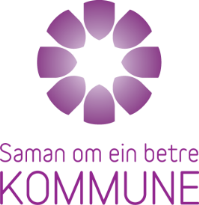 Fortellingens betydning
Mennesket som historiefortellende vesen. 
Skaper orden av kaos. 
Overlevering av kunnskap fra generasjon til generasjon.
Fortellinger avklarer maktforhold 
Fortellinger skaper samhold
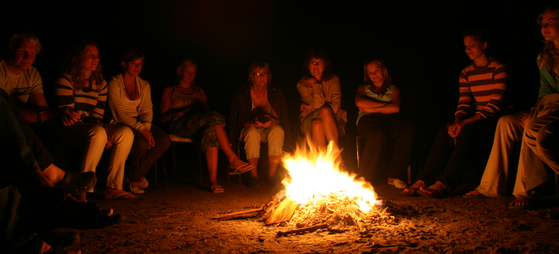 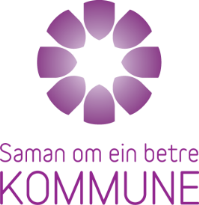 Fortell hvor reisen skal gå
Gjennom fortellinger dannes et felles kunnskapsgrunnlag og en felles forståelse for vår eksistens

«…de vil så gjerne ha en visjon, en overordnet og langsiktig fortelling om hvor reisen skal gå, som forklarer det som skjer og ikke skjer. Kall det gjerne et prosjekt. Og det må ikke være et prosjekt i betydningen en enkelt, konkret reform. Det kan godt være et sett av verdier og visjoner om noe bedre, noe større, noe lenger framme.» (Jan-Erik Larsen, kommunikasjonsstrateg)
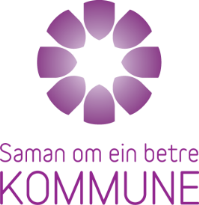 Universelt kommunikasjonsmiddel
Gjennom fortellinger overleveres kunnskap fra generasjon til generasjon. 
En fortelling består av utvalgte elementer hvor noe er utelatt og noe annet er forsterket. Tilhøreren tillegger fortellingen mening og verdier.
Fortellinger er et universelt menneskelig kommunikasjonsmiddel, som skaper mening og gir følelsesmessig respons.
Gjennom alle tider, og i alle samfunn har fortellingen vært det bærende element. Fortellinger har en samlende funksjon mellom mennesker, og er en kilde til både kunnskap og underholdning.
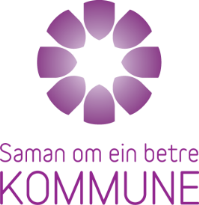 Hva er din historie?
Ingen regjering har på kortere tid gjennomført mer gjennomgripende samfunnsreformer enn Jens Stoltenbergs første (2000-2001). Og Arbeiderpartiet har aldri gjort et dårligere valg i moderne tid enn nettopp i 2001. Den viktigste grunnen til det var fraværet av en sammenbindende strategisk fortelling. Velgerne ble overveldet av endringer, men forsto aldri det overordnede målet med det hele. «Prosjektet» var usynlig. Regjeringens kommunikasjonsstrategi var for dårlig – og det kan jeg trygt si, siden jeg var regjeringens kommunikasjonssjef. (Jan-Erik Larsen, en av Norges fremste kommunikasjonsstrateger)
[Speaker Notes: Felles for de som blir lagt merke til er at de er gode kommunikatører. De forteller historier som blir gjenfortalt av andre. Slik bygger de posisjon og omdømme.]
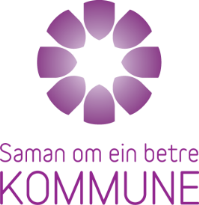 CULTURE EATS STRATEGY FOR BREAKFAST!
Strategi=Hvordan lykkes!
Kulturen er superlimet!
Kulturen binder en organisasjon sammen, forener mennesker og hjelper en virksomhet til å nå sine mål.
Myter og historier støtter opp under organisasjonens verdier. 
Verdier skaper identitetsfølelse og får folk til å føle seg spesielle
[Speaker Notes: «Culture eats strategy for breakfast» er visstnok Jonas Gahr Støre sitt favorittsitat.
Og strategi handler om hvordan en skal gå fram for å lykkes. MEN: kulturen er superlimet!

Det er viktig at en leder er i tråd med sin egen fortelling og kjenner sitt publikum.
Kommunikasjonsstrateg Jan-Erik Larsen stiller følgende viktige spørsmål: Hva er det vi ønsker å formidle? Som skiller oss fra de andre? Som løfter fram det som virkelig er oss, og som gjør at den riktige filmen begynner å gå i andre menneskers hode.

Jeg vil avslutte med følgende sitat av Andy Warhol: «They say that time changes things, but you actually have to change them yourself.»]